Rydberg atomspart 1
Tobias Thiele
Content
Part 1: Rydberg atoms 

Part 2: 2 typical (beam) experiments




T. Gallagher: Rydberg atoms
References
Introduction – What is „Rydberg“?
Rydberg atoms are (any) atoms in state with high principal quantum number n.

Rydberg atoms are (any) atoms with exaggerated properties

  		equivalent!
Introduction – How was it found?
In 1885: Balmer series:

Visible absorption wavelengths of H:






Other series discovered by Lyman, Brackett, Paschen, ...

Summarized by Johannes Rydberg:
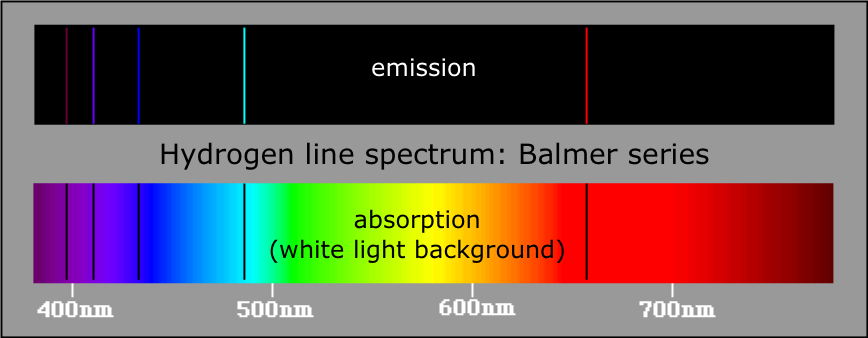 Introduction – Generalization
In 1885: Balmer series:

Visible absorption wavelengths of H:






Other series discovered by Lyman, Brackett, Paschen, ...

Quantum Defect was found for other atoms:
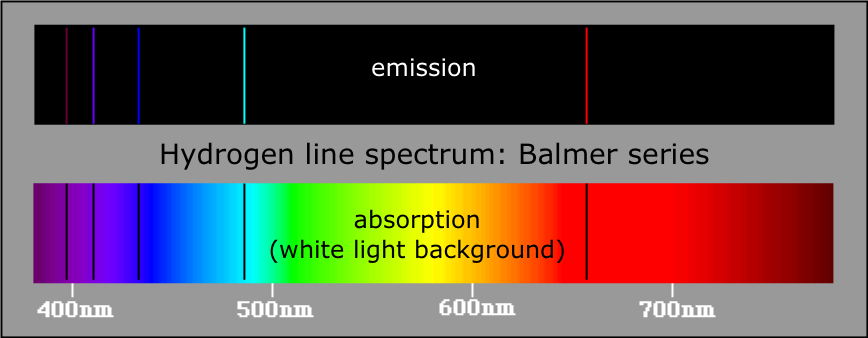 Introduction – Rydberg atom?
Hydrogen
Energy follows Rydberg formula:
=13.6 eV
0
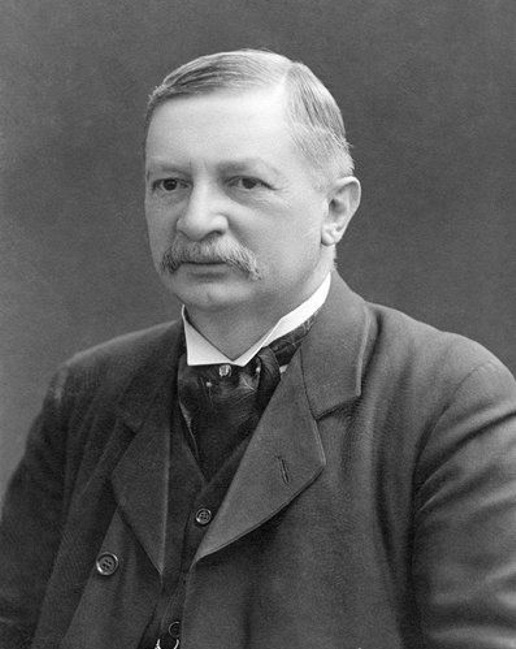 0
0
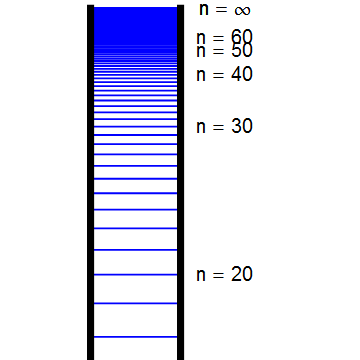 Energy
Quantum Defect?
Energy follows Rydberg formula:
Quantum Defect
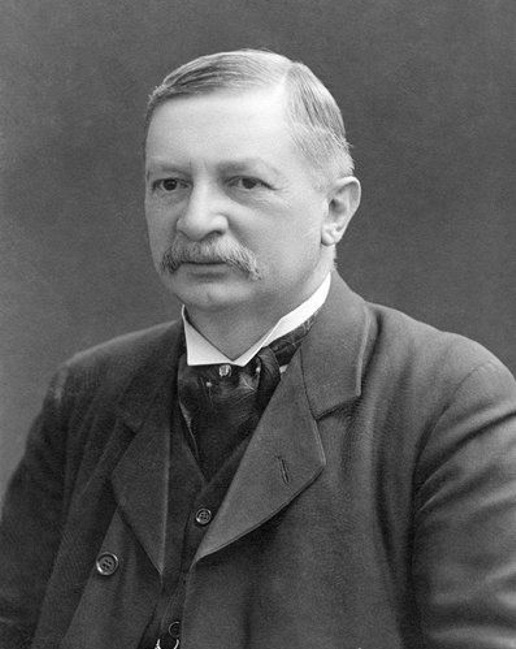 n-Hydrogen
Hydrogen
0
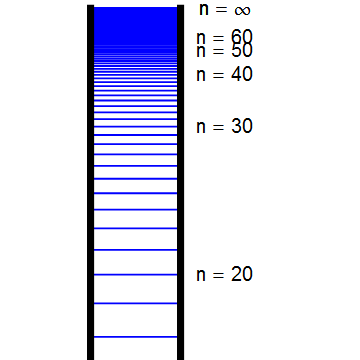 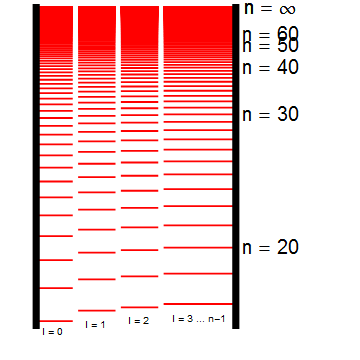 Energy
Rydberg Atom Theory
Rydberg Atom

Almost like Hydrogen
Core with one positive charge
One electron

What is the difference?
No difference in angular momentum states
Radial parts-Interesting regions
W
Ion core
0
r
Interesting Region 
For Rydberg Atoms
(Helium) Energy Structure
usually measured
Only large for low l (s,p,d,f)
He level structure

    is big for s,p
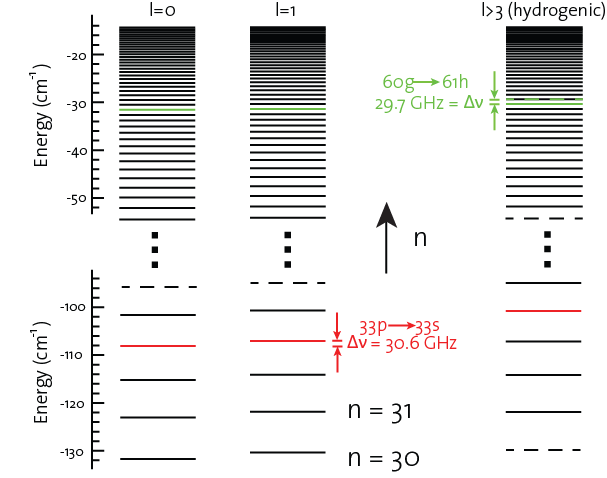 Excentric orbits penetrate into core.
Large deviation from Coulomb.
Large phase shift-> large quantum defect
(Helium) Energy Structure
usually measured
Only large for low l (s,p,d,f)
He level structure

    is big for s,p
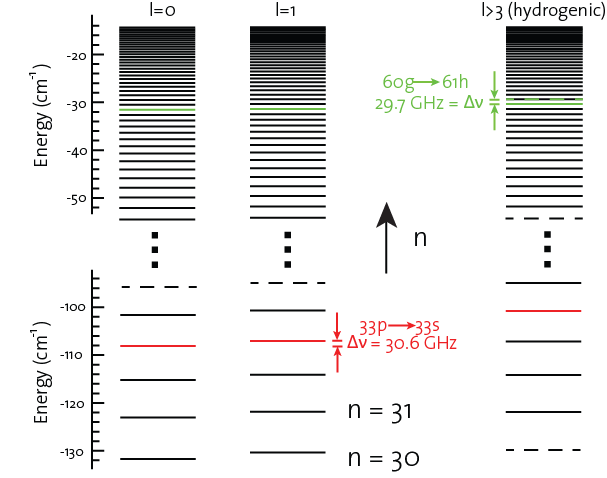 Electric Dipole Moment
Electron most of the time far away from core
Strong electric dipole: 
Proportional to transition matrix element

We find electric Dipole Moment 
 
Cross Section:
Stark Effect
For non-Hydrogenic Atom (e.g. Helium)
„Exact“ solution by numeric diagonalization of

	in undisturbed (standard) basis (   ,l,m)
Numerov
Stark Map Hydrogen
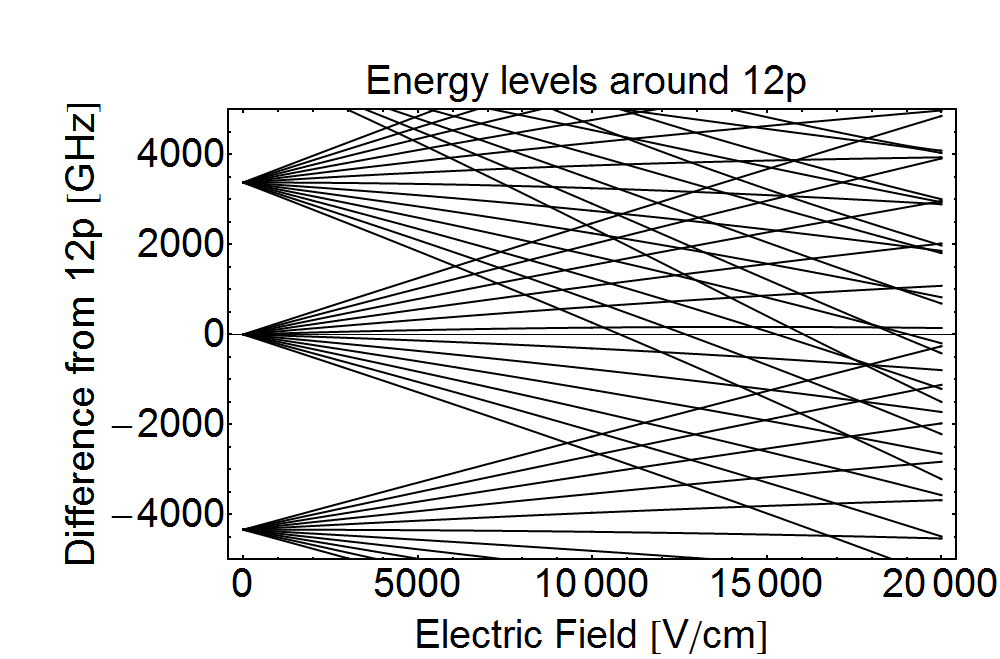 n=13
Levels degenerate
n=12
Cross perfect
Runge-Lenz vector conserved
n=11
Stark Map Hydrogen
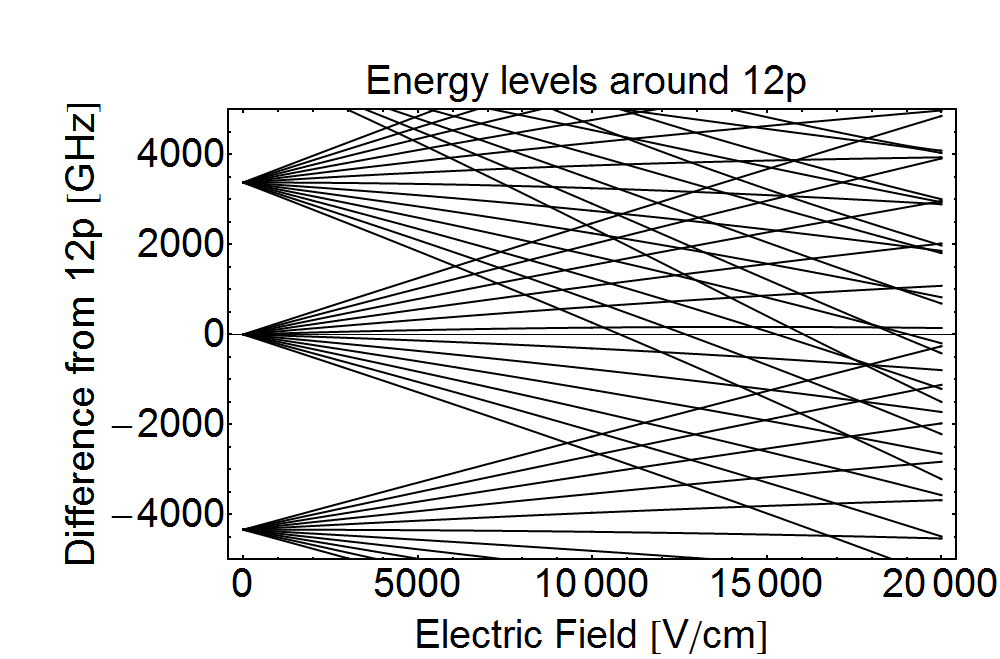 n=13
k=-11
blue
n=12
k=11
red
n=11
Hydrogen Atom in an electric Field
Rydberg Atoms very sensitive to electric fields
Solve: 			                in parabolic coordinates


Energy-Field dependence: Perturbation-Theory
Stark Map Helium
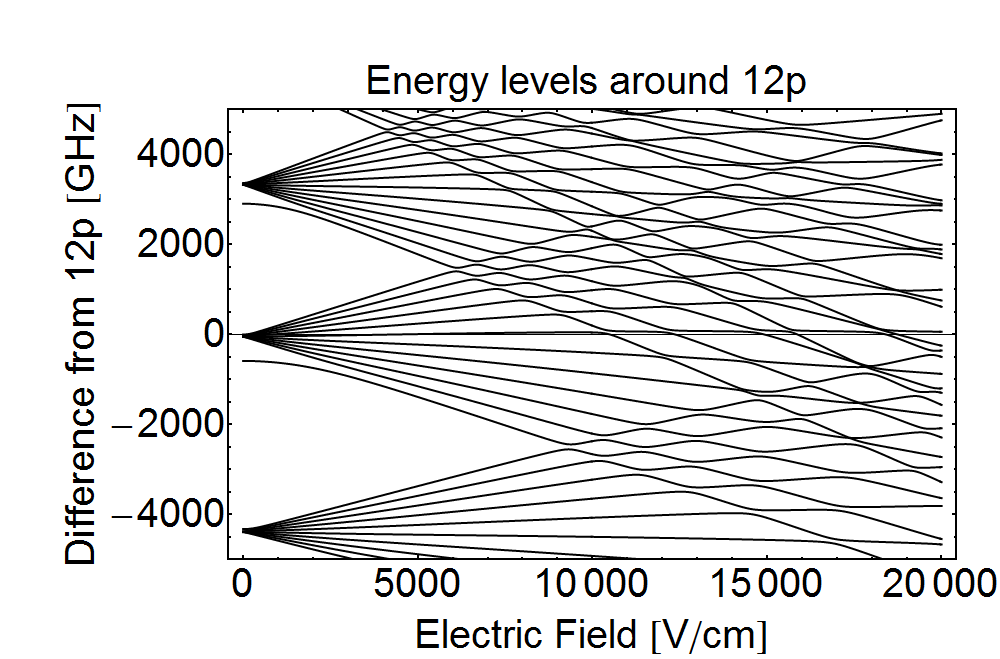 n=13
Levels not degenerate
n=12
s-type
Do not cross!
No coulomb-potential
n=11
Stark Map Helium
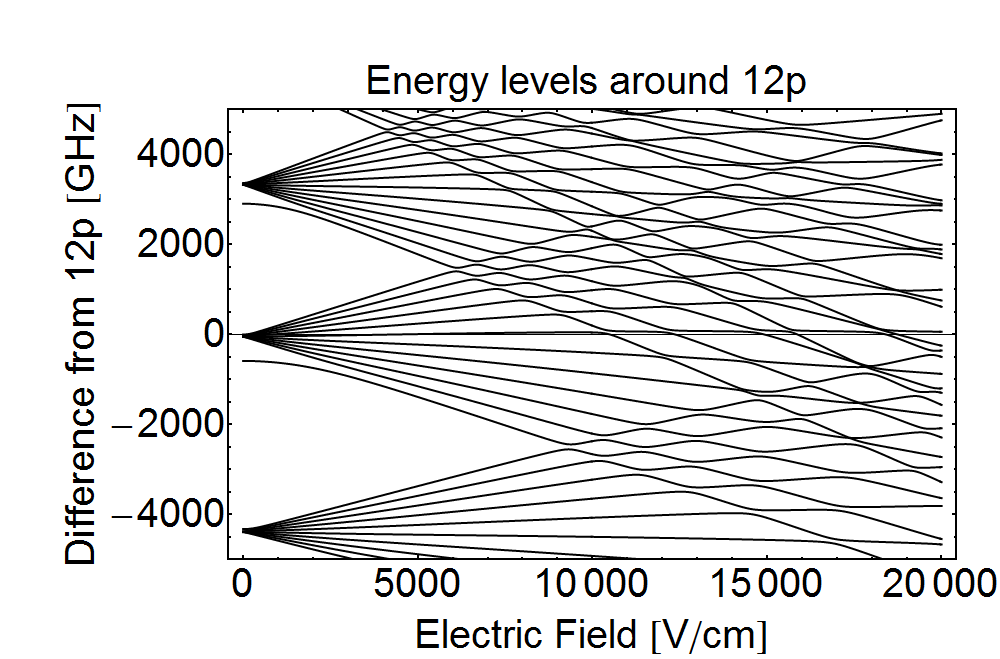 n=13
k=-11
blue
n=12
k=11
red
n=11
Stark Map Helium
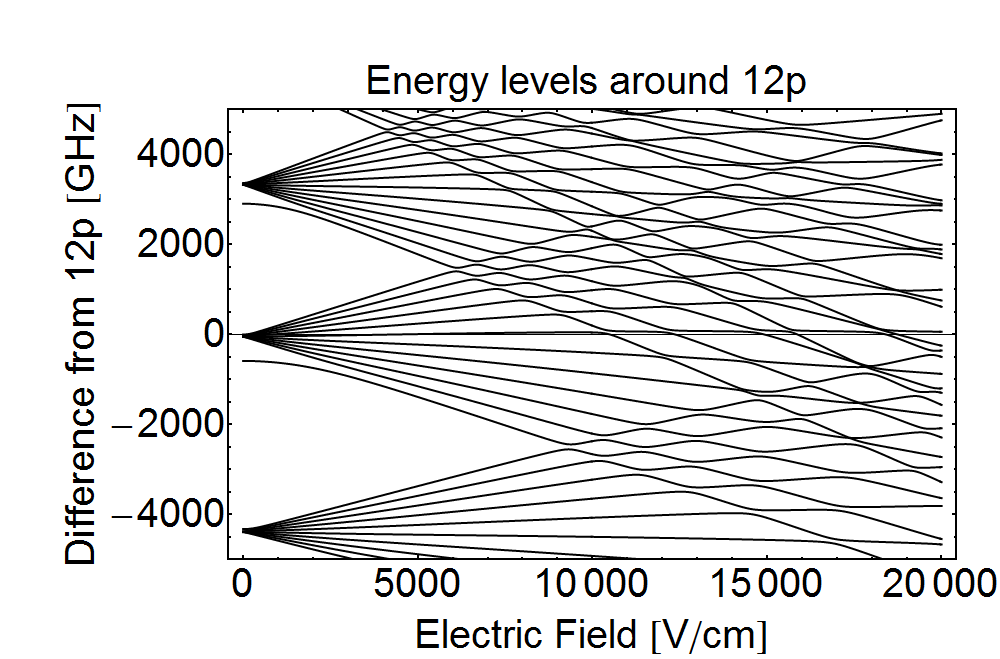 Inglis-Teller
Limit α n-5
n=13
n=12
n=11
Rydberg Atom in an electric Field
When do Rydberg atoms ionize?
No field applied
Electric Field applied
Classical ionization:


Valid only for
Non-H atoms if F is 
	Increased slowly
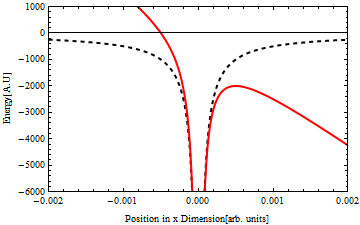 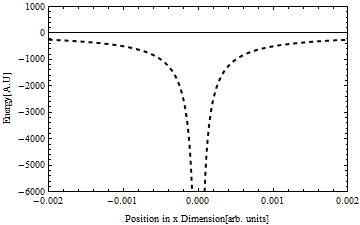 Rydberg Atom in an electric Field
When do Rydberg atoms ionize?
No field applied
Electric Field applied
Classical ionization:


Valid only for
Non-H atoms if F is 
	Increased slowly
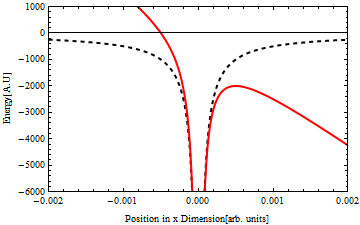 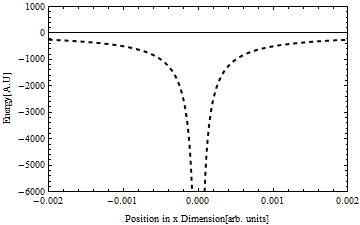 (Hydrogen) Atom in an electric Field
When do Rydberg atoms ionize?
No field applied
Electric Field applied
Quasi-Classical ioniz.:
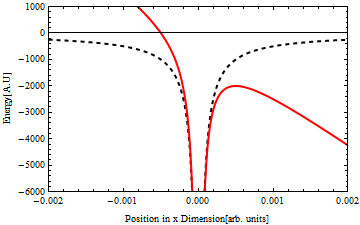 red
blue
(Hydrogen) Atom in an electric Field
When do Rydberg atoms ionize?
No field applied
Electric Field applied
Quasi-Classical ioniz.:
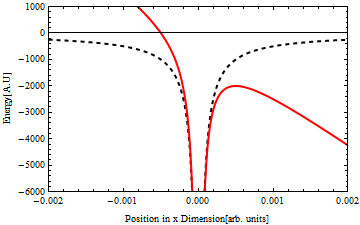 red
blue
(Hydrogen) Atom in an electric Field
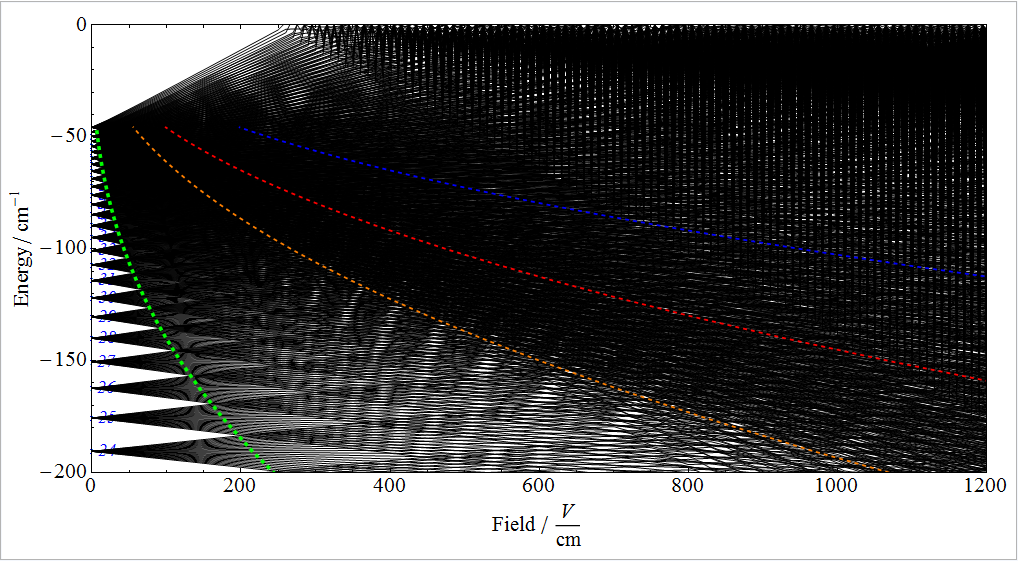 Blue states
Red states
classic
Inglis-Teller
Lifetime
From Fermis golden rule
Einstein A coefficient  for two states



Lifetime
Lifetime
From Fermis golden rule
Einstein A coefficient  for two states



Lifetime
For l≈0:
Overlap of WF
For l≈0:
Constant (dominated 
by decay to GS)
Lifetime
From Fermis golden rule
Einstein A coefficient  for two states



Lifetime
For l ≈ n:
For l ≈ n:
Overlap of WF
Lifetime